Brass City Charter School
Reopening Plans
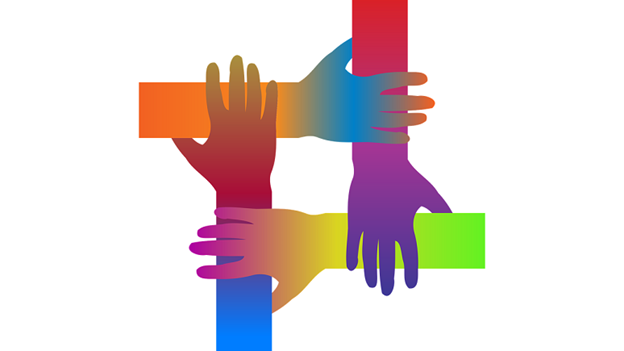 Connection
[Speaker Notes: Thanks so much for joining us. We have missed everyone! 
This has been a challenging season for all of us but some of our families have been deeply affected by this Coronavirus. Our hearts especially go out to the families who have lost loved ones or have experienced tremendous financial hardship.]
Dr. Barbara Ruggiero, Executive Director


Dr. Barbara will serve as the COVID-19 Health/Safety Compliance Liaison


She will be responsible for engaging with students, parents, faculty, staff, and administrators to answer questions or concerns about health and safety requirements regarding COVID-19 concerns.
Communications
COVID-19 banner and page has been added to our website.

 covid19@brasscitycharter.org

All communications will be sent via ALMA

Weekly Parent memo will include a box for COVID-19 updates.
[Speaker Notes: Parents can stay informed by accessing our website, sending questions to this new COVID-19 email or checking us out on Facebook. Our parent weekly memo will contain any pertinent news.
If there are any updates or emergency changes throughout the year, we will notify families as soon as possible through our ALMA notification system.]
The official plan for complete reopening of Brass City Charter School that was submitted to the state along with modifications for partial reopening or school closing based upon health data is located on our website. 

                 www.brasscitycharter.org
[Speaker Notes: Check out the BCCS website to read it in full.]
Fall Reopening Model
Brass City Charter School plans to have all students return to campus for full-time instruction as long as public health data continues to support this model. 


Some families have opted for online remote learning.
[Speaker Notes: This decision was made in accordance with the guidelines from the state. After careful consideration of the health and safety of our students and the layout of our facilities, our team concluded that we will start with this in school model. Our entire school had to be cleared, cleaned and reorganized. Every classroom has been cleared of all extra furniture and materials and redesigned for social distancing. Some classes have been relocated to the gym and music spaces to provide for adequate space. Our school day was shortened. Our program was redesigned for equity and access for all students regardless of their choice to be in school or at home.]
New School Hours
7:15-1:00 every day-including Friday
               **Friday is still a dress down day!


Specials- Physical Education, Music and the Arts will be remote for all students. These classes will be provided via video recordings and can be completed at a convenient time for families.
[Speaker Notes: All core classes will be presented during this time. Students will be responsible to complete the specials by specific deadlines given by each teacher.]
Family Survey Results

Approximately two thirds of our families have chosen to return to the school building for in person instruction.

Approximately one-third of our families have chosen to continue learning remotely. 

Some of our staff members will remain remote
[Speaker Notes: We sent out two surveys to gather information to include in our plan. This important information guided much of our decision-making and facility planning. 
If any family has an issue with access to internet, please let us know and we will connect you to the available resources.]
Health and Safety
Buildings have been cleaned and sanitized. 

We will limit access to the school facility primarily to students and staff. 

Parents will not be allowed in any building.
[Speaker Notes: We have followed the strict guidelines published by the DPH.]
Sanitizing stations will be set up in high-traffic areas including entrances and classrooms.  

Custodial staff will monitor levels of paper towels, sanitizer, and soap throughout the day to ensure that supplies do not run out.
Student Health Education
All students will be explicitly taught and engaged in the new expectations related to public health policies. 

Please send your child with a mask on. We will have replacements on hand if necessary.

Teachers will instruct and frequently reinforce new policies related to preventing the spread. 

These include: social distancing, frequent hand washing and use of hand sanitizer, use of face coverings that completely cover the nose and mouth, respiratory and cough etiquette, and enhanced cleaning / disinfecting of surfaces.
[Speaker Notes: We are all committed to these health practices.]
Bathroom Protocols
Bathrooms cleaned and disinfected in compliance with DPH Guidance.

Bathroom surfaces will be cleaned and disinfected twice per day.  

High-touch surfaces such as faucets, doors within toilet stalls, toilet handles, and dispensers will be spot disinfected multiple times per day.  

Social distancing will be optimized in multi-stall shared bathrooms.
[Speaker Notes: We have developed a schedule for bathroom use throughout the day. One cohort at a time.
If your child has a medical reason for using the bathroom more often, please provide a doctor’s note and we will accommodate them.]
Signs and Messages
Signs to direct foot traffic will be in place.

Signs and messages related to stopping the spread of the virus will be accessible in English and Spanish.  

Signs promoting everyday protective measures such as proper handwashing and properly wearing face coverings will be posted throughout the campus.
[Speaker Notes: Entrances and exits will be designated to maximize distance for our foot traffic.]
We have always recognized that a child’s social-emotional well being is critical to their academic development. 

We are committed to seeing every child as an individual and will use our resources to support their social-emotional needs whether they are learning in person or online.
Social Emotional Emphasis
[Speaker Notes: This understanding of social-emotional well being has been woven into the foundation and fabric of our charter. 
It is especially urgent that we are mindful of the trauma that this pandemic has been to many families and students. 
We will emphasize our theme of “connection” this year in every aspect of our planning.]
Addressing Social and Emotional Concerns    


Most teachers looping to the next grade with the same students.

RULER-  Our social-emotional program

Community Health Center-on site- medical/dental/mental health clinic 

Student Support office 

At-risk students will be identified and additional supports will be provided.
[Speaker Notes: Most teachers and most students will travel to the next grade with their students.There are a few exceptions. We have placed twins and step siblings as well as cousins who are in the same grade in the same cohorts.
This continuity provides a seamless transition for teachers and students and shortens the typical fall adjustment period. 
RULER-  YALE School of Emotional Intelligence approach to emotional understanding and expression. We are always looking for ways to model and teach the skills of emotional regulation. This year will be a new training ground for all of us- Parents, teachers and staff.
Health Clinic- We encourage every family to go to the website and sign up.  
If you feel that your child would benefit from some one on one time with a professional counselor or a caring adult staff member,  please let us know.]
Academics for All Students
All students were provided a Chromebook for use in the classroom and for remote learning. 


All students will be assigned to regular classrooms for all subjects.

NEW!! IT email address for Ms Morin is listed under the Covid-19 Banner on the website.
[Speaker Notes: Please reach out to Ms.Morin via email and she will get back to you as soon as possible.]
Classrooms
Social distancing will be maintained. 

Staff and students will have access to face shields. Everyone will wear a mask all day.

All classrooms will have hand sanitizer dispensers and disinfecting wipes. 

Distance between workstations will be maximized, achieving 6 feet when feasible.

Students will sit at individual desks, all facing in the same direction.
[Speaker Notes: We have worked all summer to insure the safety of everyone. 
Everyone will be required to wear face coverings upon entering the building.
Please practice with your children- increasing time with the masks as we get closer to opening day so it won’t be a surprise when they get here. There is a flyer about practicing this skill on the website. There is one in Spanish and one in English.

PLEASE reinforce the importance of this policy. Everyone’s safety depends on ALL of us- following this protocol. 
This is a very practical way to live out the theme of CONNECTION. 

Everyone gets irritated from time to time and we will certainly give opportunities for relief breaks throughout the day for those that need it.
However, after encouragement and coaching if a student refuses to wear the mask,  we will remove them from their cohort and call you to pick them up. 
This policy has to be strictly enforced for everyone’s safety. So, please practice!]
Space between teacher and students shall be maximized due to the risk of increased droplets from teachers during instruction. 


Physical barriers (plastic screens) may be installed where appropriate. 


Students will remain in class cohorts.
[Speaker Notes: All excess furniture and supplies have been relocated to allow for this distance requirement. 
We have purchased portable sinks for the need for increased hand hygiene.]
Cohorts
A “cohort” is a group of students and educators with consistent members that stay together throughout the day.
7-8 grade students  will remain together as cohorts in their designated homeroom classrooms

Teachers will switch rooms to teach their specific academic content areas.  

All other grades will be divided up into the smallest cohorts possible.
[Speaker Notes: The purpose of cohorting is to limit the number of students who are exposed to or may be diagnosed with COVID-19.
If there is community transmission in a school, maintaining stable cohorts helps to mitigate the risk of spreading Covid-19.]
High touch materials such as Chromebooks, calculators, writing utensils, headphones, math manipulatives, and art supplies will not be shared by multiple students. 

Materials which may be shared within a cohort over time - such as toys in early childhood classrooms - will be appropriately cleaned, sanitized, or disinfected at the end of each school day.

Each student will have their own container of such supplies for their personal use.  

These supplies will go home in the event of a school closure.
[Speaker Notes: Materials]
Outside Time and Playgrounds 

Only one cohort may use the play area at a time.

Equipment will be disinfected after every use.

Staff supervising outside time will provide increased supervision to monitor social distancing.
[Speaker Notes: Recess times will be staggered. All students and staff will use hand sanitizer before and after each play period.]
Online Learners

Recorded classroom lessons 

Digital resources for reading, math, science, health and social studies

Digital access to Newsela, Scholastic News and National Geographic Explorer

Worktexts/Math manipulative materials sent home 

IT Helpline established on our website
[Speaker Notes: As we know, the spring session was spontaneously created in reaction to a national emergency. 
Understandably, there was a very wide margin for parents and students as we all tried to adjust. None of us had a choice so we all had to do our best to get through it.
HOWEVER, going forward, anyone who chooses online learning for their child is assuming a greater degree of responsibility for their child’s learning. We will have a robust program which will require your oversight and support. Attendance will be taken every day and the children will be graded as if they were in school. Deadlines will be imposed on all assignments including specials.  We will be providing training for parents in the use of Google classroom as well as the other platforms we will utilize. 
If you choose online learning,  we will help you in any way we can but much of the responsibility will be on your shoulders.  As always, we will be available to help throughout the year if any challenges come up.]
Synchronous and asynchronous learning depending upon age and individual needs of the child/family

Small-group (including guided reading) instruction online via Zoom

Frequent check-in meetings with a teacher


Individual tutoring and family check-ins
[Speaker Notes: Synchronous means online learning that happens at the same time as what is happening in the classroom.
Asynchronous means learning at a different time without real time interaction.
Most classes will include a Zoom meeting and every student will be required to attend these sessions at the assigned time. If you are choosing online option for your child, you or a guardian will need to be available for getting them signed on at that time every day., Much of the day will be made up of small group instruction on Zoom and watching recorded videos that provide instruction and response directions. 
We are asking that parents who choose online learning for their children,  stay online until the end of October before returning to school. There will be a “two week notice” required so that we can adjust all of the furnishings according to the guidelines for social distancing. Please do not put your child on the bus without this important notice. We will not be prepared to have them in the building and we will call you to pick them up. We understand if your situation changes and you need to adjust the plan for your child. Every effort is being made to keep us all safe, so please do your part and give us the proper notice.]
ZOOM Guidelines
Students MUST:
Sign on a few minutes prior to the scheduled meeting
Please be on time for their scheduled meetings
Use their own name on the screen
Be in appropriate clothing
Be in a quiet space where they have privacy
Manage the noise levels of others in the home
Have all materials needed for the class on hand 

The teacher may have other specific details to follow in their classes. PLEASE remember the main thing is
courtesy for others.
[Speaker Notes: Parents, please understand the challenges of managing several online students while trying to teach important content to everyone in the classroom as well. 
We need your help to ensure that the students will be mindful of others trying to learn.  
Please designate a special spot in your home for learning- whether it is the kitchen table or the coffee table in the living room. Keep all of their materials together. Try organizing everything they will need including computers, chargers, pencils, paper, markers and whiteboards into one container- a large basket, rubbermaid container or a reusable shopping bag. This way your child understands that when they are in this spot, they are tuning in to school, tuning out the background and they have everything they need at hand.  
Remember-Sign on a few minutes before the scheduled classes so that your child will be prepared to learn.]
Special Education Services
All special education students will
receive support as indicated on their IEP or 504 plan whether in person or online.

All supports, including paraprofessionals, will remain in place both in-class and remote. 
 
Special Education transportation will be provided consistent with IEPs. 

Related services (speech, occupational therapy, physical therapy, social skill instruction) will take place outside the classroom
[Speaker Notes: If your child receives Special Education services, please reach out with any specific questions or concerns.]
BCCS participates in the National School Lunch Program and School Breakfast Program under the Community Eligibility Provision (CEP), which means that all students will be served school meals at no cost.

 Both breakfast and lunch will be prepared in the cafeteria kitchen and delivered to classrooms.  Cafeteria staff will have appropriate PPE (masks, gloves) and will adhere to their standard operating procedures for sanitation and safety.
Nutrition- In school
Breakfast and lunch will be    available for pickup every week.
Nutrition  
Remote Students
[Speaker Notes: All remote families, please let us know if you plan to participate in this pick up program so we can plan a smooth and efficient system. 
Email Mrs. Gaynor if you plan to pick up lunches each week.  dgaynor@brasscitycharter.org]
Transportation
BCCS school buses are provided by the City of Waterbury Public Schools. 

BCCS does not control bus routes, schedules, or transportation policies; therefore, we will be bound by the protocols put into place by the Waterbury Public School District. 

Buses will be cleaned and sanitized every day and in between groups.

The protocol updates can be found on the Waterbury Public Schools website.
[Speaker Notes: The students will be required to wear a mask coming and going on the school bus.
They will be asked to sit with their family groups in assigned seats where they will be expected to stay.
Students should practice social distancing while waiting for, boarding and departing the bus. 
Any questions, please contact Durham Bus company. Bus schedules are posted one week before school starts on the City of Waterbury webpage.]
Parents or Guardians must pre-screen students before bringing them to the bus stop. 

Families will provide the face mask for their child to use all day.
 
Any student with a fever or other COVID-19 symptoms must remain home.
BEFORE a Student Boards the Bus
[Speaker Notes: More than ever before, it is the parent’s responsibility to make sure that their child is free from any symptoms of ANY ILLNESS before sending them to school. 
PLEASE make sure that your emergency contacts are up to date, your phone numbers are accurate and you have a backup childcare plan in place.]
Students and staff must stay at home when sick, especially if they have COVID-19 symptoms such as fever and cough.  

Students and staff must notify the school if:
They are sick with COVID-19 related symptoms.
They should contact the school if they had contact with someone suspected of having or been diagnosed with COVID-19.
In Case of Sickness
[Speaker Notes: Please stay home if you are sick or showing any symptoms of Covid 19. We are a community and we need to be especially careful not to unknowingly infect others. Please make arrangements for childcare in the event that your child gets sick. Please provide reliable emergency contacts who can come and retrieve your child in case of symptoms at school.]
BCCS will follow policies and protocols established by
the Waterbury Health Department for containment and immediate response if an individual has signs or symptoms of COVID-19, there is a known exposure, or a member of the school community has a confirmed diagnosis of COVID-19.  


BCCS will immediately notify the Waterbury Public Health Department when learning of a COVID-19 diagnosis or exposure in the school community.
We have established an isolation room to accommodate students who exhibit symptoms consistent with COVID-19 until a parent or guardian arrives. 

The isolation room is separate from the school nurse’s office and will be supervised. The isolation room supervisor will be equipped with proper PPE.  

All persons who enter the isolation room will log
in for contact tracing purposes.
[Speaker Notes: Parents will be called immediately to pick up their child. PLEASE be prepared with a back up plan in case of this emergency.]
School Cancellation or Closing
BCCS is prepared to adjust plans based on health indicators and guidance from health officials.  

We will follow the CT Department of Public Health indicators regarding school class cancellations and reopening.  

In the event that all Waterbury Public Schools are closed, BCCS will also be closed, because Waterbury provides buses for our students.
There may be an instance where BCCS would be closed when Waterbury public schools are not closed. If a student or teacher tests positive for COVID-19, local health officials may call for a short-term (2-5 days) closure to allow them to get a better understanding of the situation and determine appropriate next steps. 


This will mean remote learning for a particular individual, cohort, or the entire school based on contact tracing.
[Speaker Notes: We all need to be prepared to be flexible. We realize that this is next to impossible to be able to quickly pivot from one plan to another but we all have to be prepared for a year of uncertainty and change.]
We will remain in close contact with families and staff via school emergency messaging (calls/texts), schoolwide emails, and Facebook. Familiarize yourself with the BCCS website and the Covid-19 banner.

We will notify CSDE immediately if contemplating class cancellations.  

We will communicate to all staff and faculty their individual roles and responsibilities in the event of a shutdown occurring during the school year.
[Speaker Notes: Emergency communication will always be through Alma alerts via phone calls, text or email. PLEASE make certain that we have all of your updated phones and emails.]
Drop off and pick up
Traffic patterns for drop off/pick up remain the same. Enter the parking lot via Willow Street and proceed through the lot and around the building to the drop off area.
Parents should remain in vehicles during drop off/pick up.  Students should exit from the rear seat behind the driver for maximum safety. Please arrange your car this way before school begins.

PK parents may be allowed to walk students to the building; further details will be provided in the PK meeting to be held prior to school reopening.
[Speaker Notes: This is a critically important time that we ask you to be patient especially during the first few weeks of school. 
We will do our very best to get everyone out of the building and to their parents as safely as possible. Please expect additional wait times. 

Three things are different:

We have many additional families that have opted to drive their children to school so we all have to work together. 
We have a very tight traffic issue at these busy times. 
We cannot dismiss large groups as usual so we have devised a plan considering the social distance requirements. 
IT WILL TAKE MORE TIME. Please be patient. 
For those in cars, line up as usual. We will come around and take your name as usual. 
Your child will be delivered to you as soon as they are dismissed from their teacher.]
Dismissal -NEW PROCEDURES
For those parents who walk up to the gate,
 please take notice!

Parents cannot congregate at the entrance gate. 

You will need to wear a mask and remain 6 ft from others 

Remain in a designated line on the sidewalk below the gate. 

We will add you to the list as soon as we see you. 

BE PATIENT!!
[Speaker Notes: We realize that the 1:00 dismissal is at a busy time of the day, so please allow extra time for yourself to accomplish pickups.]
Early Dismissal
No child will be dismissed early for any reason without prior written notice to dismissal@brasscitycharter.org


PLEASE- do not show up unannounced for your child.
[Speaker Notes: In the past, we have tried to accommodate anyone with any special requests for coming and going. This year WE CANNOT do this. 
Every moment of the shortened school day is packed with important learning. Please plan any appointments after school hours.
If it is absolutely unavoidable, you will be required to send an email to dismissal@brasscitycharter.org - before school begins.. 
Please do not call the office for any exceptions.]
BCCS has been utilizing the summer to provide our staff with:

professional development on anti bias training
reviewing curriculum and online platforms
planning for the social and emotional needs of students
learning the new health and safety protocols. 

    TOGETHER-we will be ready for anything!
Important New Dates
Parent Teacher Conferences:

Wed, September 2 / 8:00-1:00
Thurs, September 3 / 1:00-6:00

***NEW- FIRST DAY OF SCHOOL:
Tuesday, September 8- 7:15-1:00

Library Cards:  http://www.bronsonlibrary.org/cardID
[Speaker Notes: You will receive an email with instructions about scheduling these Zoom meetings. Every family is required to attend this important meeting with your teachers to understand the expectations for your child.  
Here is the link for a library card so your child will be able to access digital resources.
PLEASE be on time for your meeting.]
Let’s all stay safe and connected  
by doing our part!
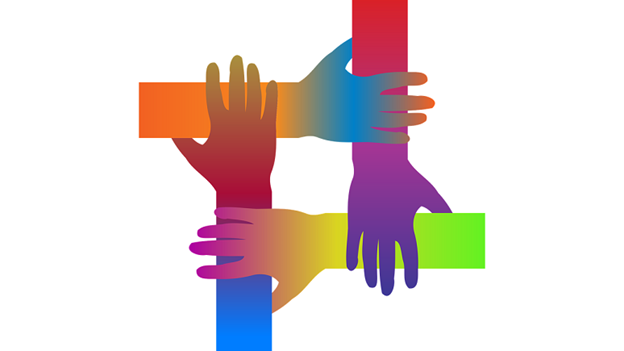 [Speaker Notes: Thanks for coming! Please email us with any questions. 
bruggiero@brasscitycharter.org
dgaynor@brasscitycharter.org]